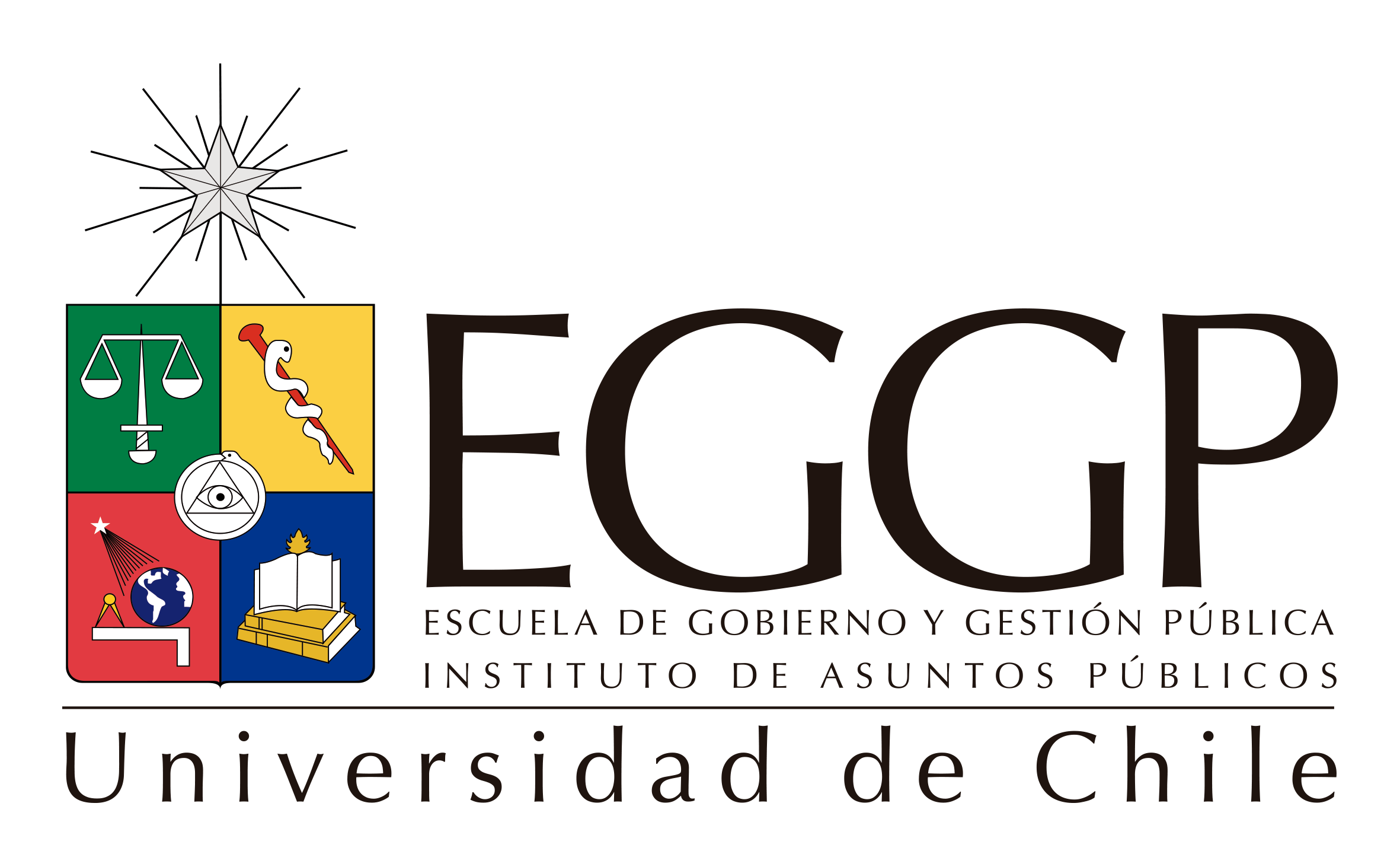 Contabilidad Gubernamental NICSP 5
Felipe Malgüe T.
Contador Público y Auditor, Universidad de Santiago de Chile
Diplomado en Gestión de Personas, Universidad de Chile
Diplomado en Finanzas y Seguros, Universidad Politécnica de Valencia, España
MBA, Universidad de Lleida, España
Dr. © en Relaciones Internacionales, Universidad Católica de Córdoba, Argentina
NICSP 5Costos por Préstamos
Esta norma analiza si los costos por intereses deben sumarse al costo capitalizado de un activo.
NICSP 5Costos por Préstamos
Por ejemplo, si una empresa está construyendo su propio edificio de oficinas, ¿Cuáles son los “costos”? es evidente, en virtud de la NICSP 17 que estos costos incluirían los ladrillos, la mano de obra para colocar los ladrillos, los honorarios del Arquitecto, y así sucesivamente. Pero, ¿incluyen el costo por intereses del dinero que se toma prestado para construir el edificio?.
Los costos por intereses que sean directamente atribuibles a la adquisición, construcción o producción de activos, que cumplan las condiciones correspondientes forman parte del costo de ese activo y, por lo tanto, deben capitalizarse, mientras que los demás costos por intereses se reconocen como un gasto.
NICSP 5Costos por Préstamos
Cuando una empresa toma un préstamo para financiar un proyecto específicamente, los costos por intereses capitalizables serán los incurridos realmente. 

Cuando una entidad toma un préstamo de fondos en forma general, el monto capitalizable con respecto a la construcción de un activo especifico debe calcularse aplicando el costo promedio ponderado de los intereses al desembolso realizado en relación con dicho activo específicamente.
NICSP 5Costos por Préstamos
La NICSP 5 contiene una guía detallada acerca del momento en que una entidad debe comenzar y cesar la capitalización de los costos por intereses.
NICSP 5Costos por Préstamos
Inicio de la capitalización: la entidad debe comenzar la capitalización de los costos por préstamos como parte de los costos de un Activo apto en la fecha de inicio. La de fecha de inicio para la capitalización es aquella en que la entidad cumple por primera vez toda y cada una de las siguientes condiciones:
 
A: incurren en desembolsos en relación con el activo
B: incurren en costos por préstamos
C: lleva a cabo las actividades necesarias para preparar al activo para el uso al que está destinado o para su venta.
NICSP 5Costos por Préstamos
Suspensión de la capitalización: una entidad suspenderá la capitalización de los costos por préstamos, durante los periodos en que se haya suspendido el desarrollo de actividades de un activo apto, si estos periodos se extienden en el tiempo.
NICSP 5Costos por Préstamos
Fin de la capitalización: una entidad cesará la capitalización de los costos por prestamos cuando se haya completado todas y prácticamente todas las actividades necesarias para preparar al Activo apto para el uso que va destinado o para su venta.